Lecture 1: Introduction: Virtual Environments, Virtual Machines
AC295
AC295
 Advanced Practical Data Science
Pavlos Protopapas
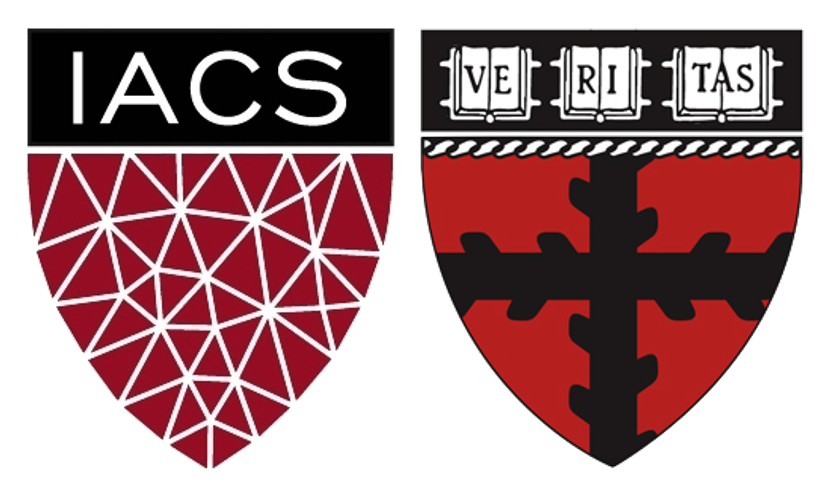 Outline
1 : Why you should take this class and why not?
2: Who are we?
3: Course structure and activities?
4: Class organization (Workload, Logistics, Grades).

5: Virtual environments.
6: Virtual machines.
Outline
1 : Why you should take this class and why not?
2: Who are we?
3: Course structure and activities?
4: Class organization (Workload, Logistics, Grades).

5: Virtual environments.
6: Virtual machines.
Why you should take this class
Because you want to learn how to:
Put your model in production
Integrate and orchestrate applications
Deploy increasing amount of data
Take advantage of available models
Evaluate and debug model using visualization
If you have attended ComputeFest 2020 and found the topics interesting, this class will also be interesting.
Why you shouldn’t take this class
You are not familiar with most of the concepts covered in CS109A/B
For example: 
Basic Machine Learning
CNNs, RNNs, Autoencoders, GANs, etc
Basic linux commands
Data Science Series to Real World
Real World




Manage larger database


Learn packages to process larger amount of data


Handle complex team dynamics and orchestrate applications
Data Science Series 109A/B
Ask Question
Collect Data
CSV file, images,
scraping
EDA
Notebook
Methodology
Multiple tasks
Story-telling
Webpage, blogs,
posts
Data Science Series to Real World (cont)
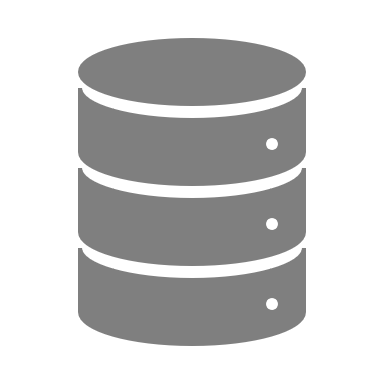 Fragmented 
database





Multitude 
requirements and applications




Recombine and deploy
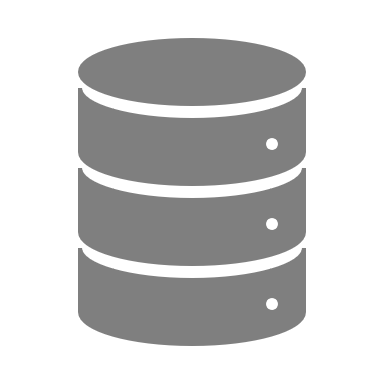 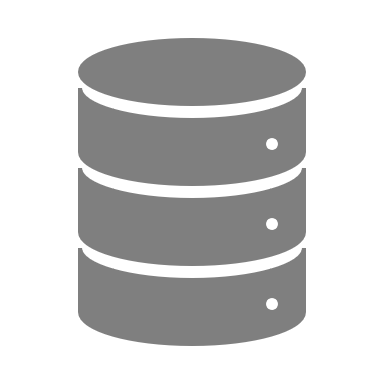 Developer 3
Developer 2
Developer 1
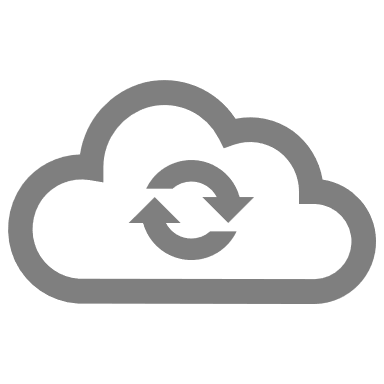 Data Science Series to Real World (cont)
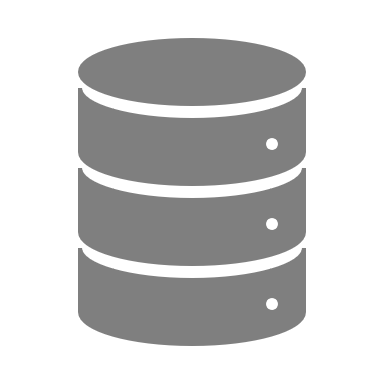 Developer 1
Multiple tasks or models (i.e. Ensemble)




Recombine
results




Present results
Developer 3
Developer 2
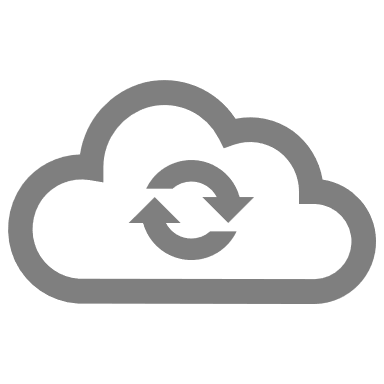 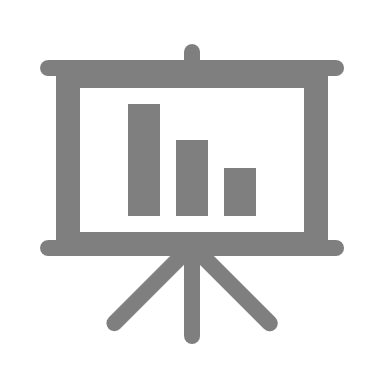 Data Science Series to Real World (cont)
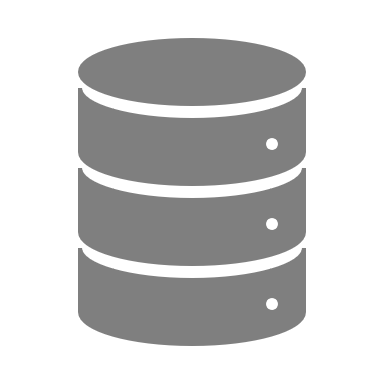 Model too expensive to train
Or not enough training data





Use pre-trained model
Model
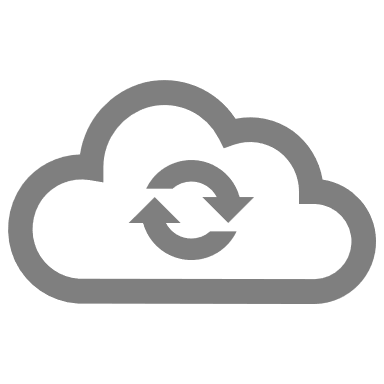 Final Results






Present results
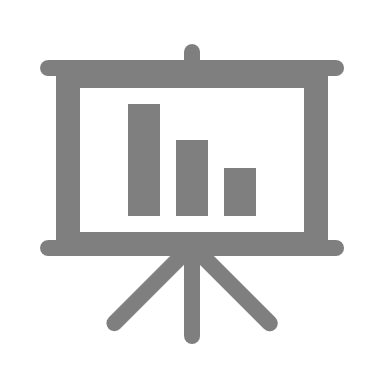 Pre Trained Model
Outline
1 : Why you should take this class and why not?
2: Who are we?
3: Course structure and activities?
4: Class organization (Workload, Logistics, Grades).

5: Virtual environments.
6: Virtual machines.
Who?
Pavlos Protopapas
Teaches CS109(a/b), the data science capstone course, and AC295 (advanced practical data science). Research in astrostatistics: machine learning, statistical learning, big data for astronomical problems. 

He has picked some new hobbies besides 109s and eating:
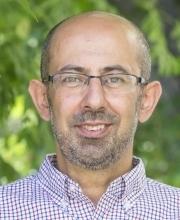 Going to BSO (well not anymore), cross country ski (completed Engadin skimarathon), cheese making and being a TikToker (check me out @pavlosprotopapas)
Who? (cont)
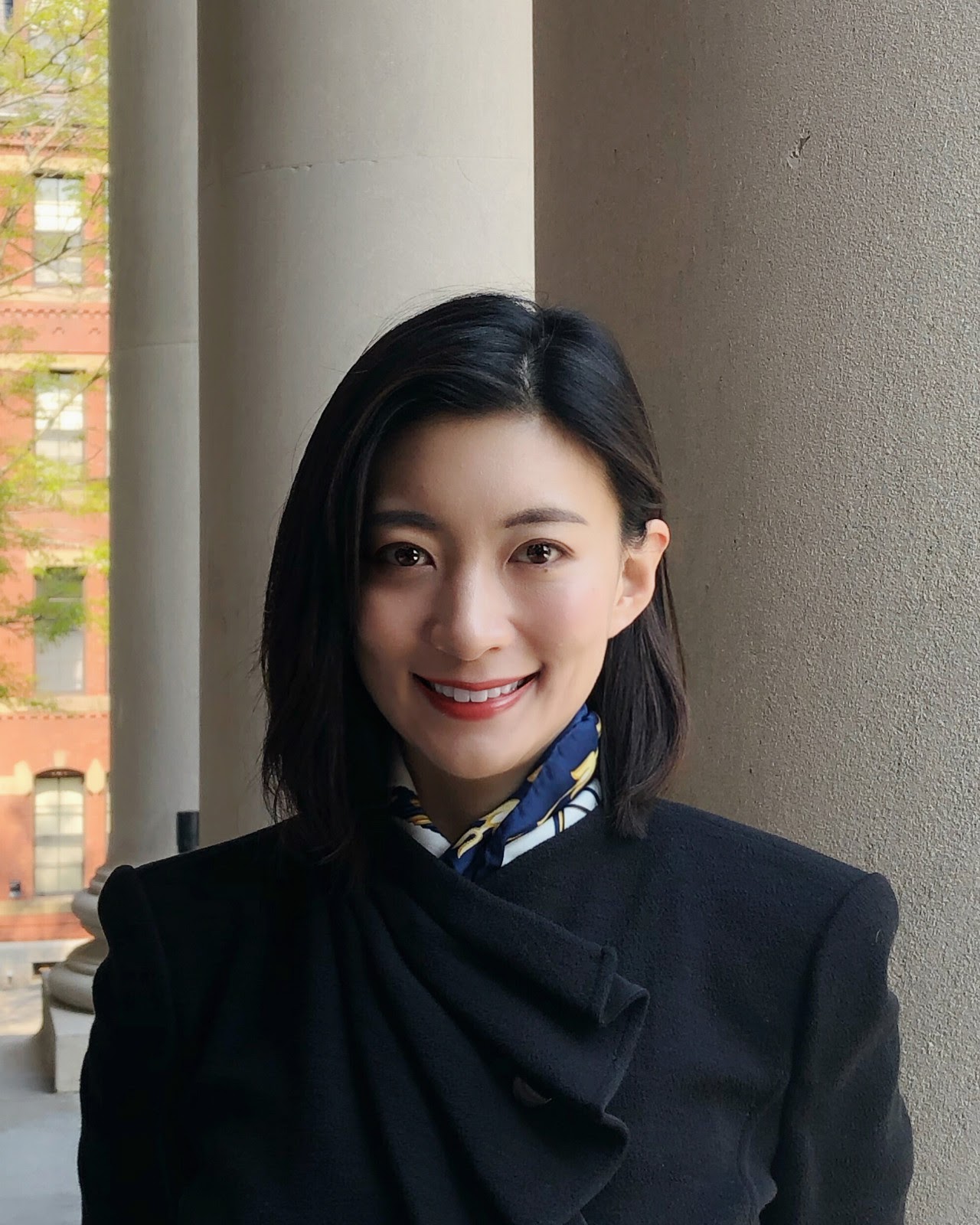 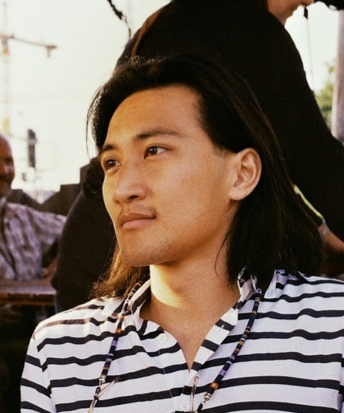 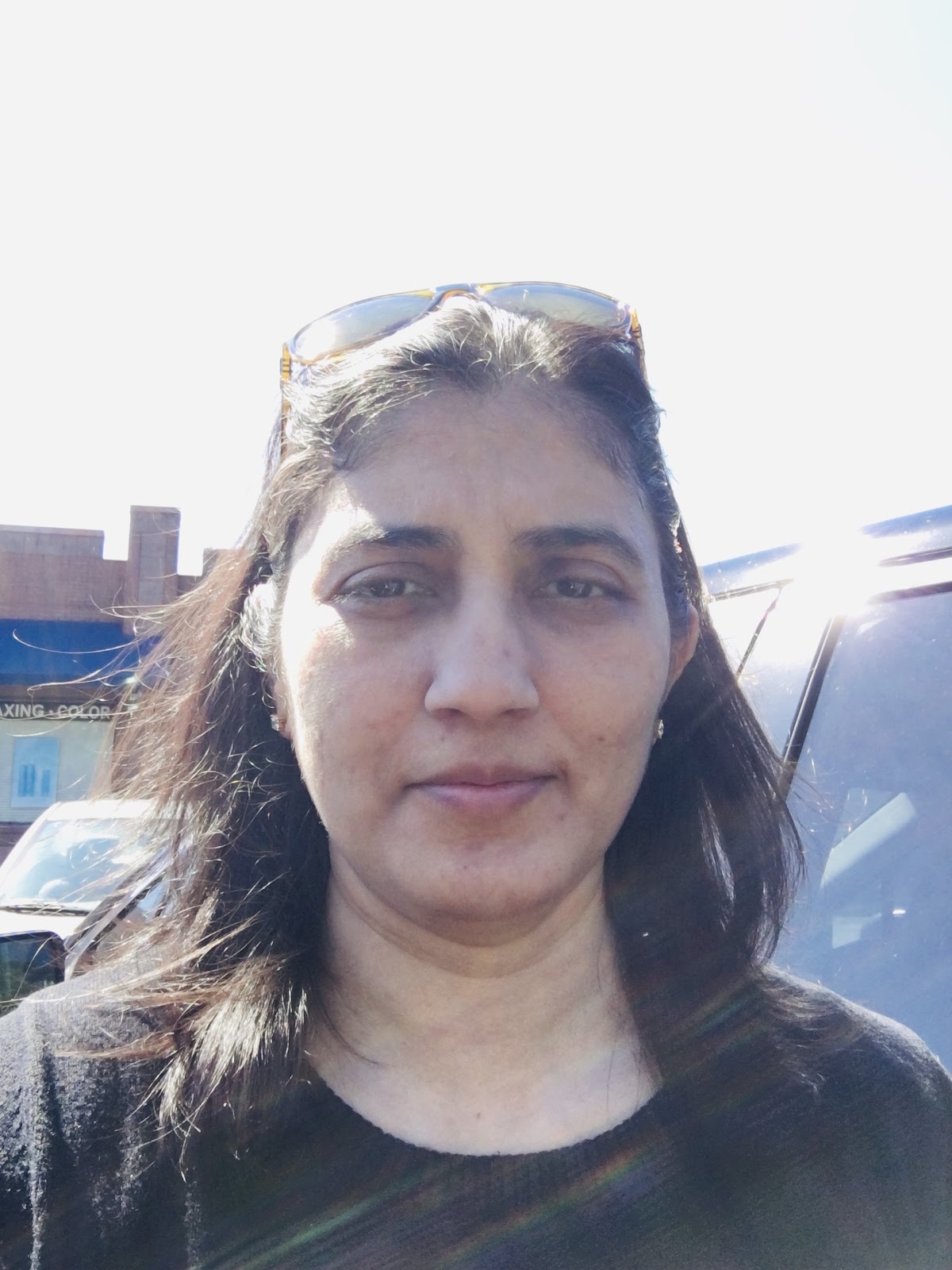 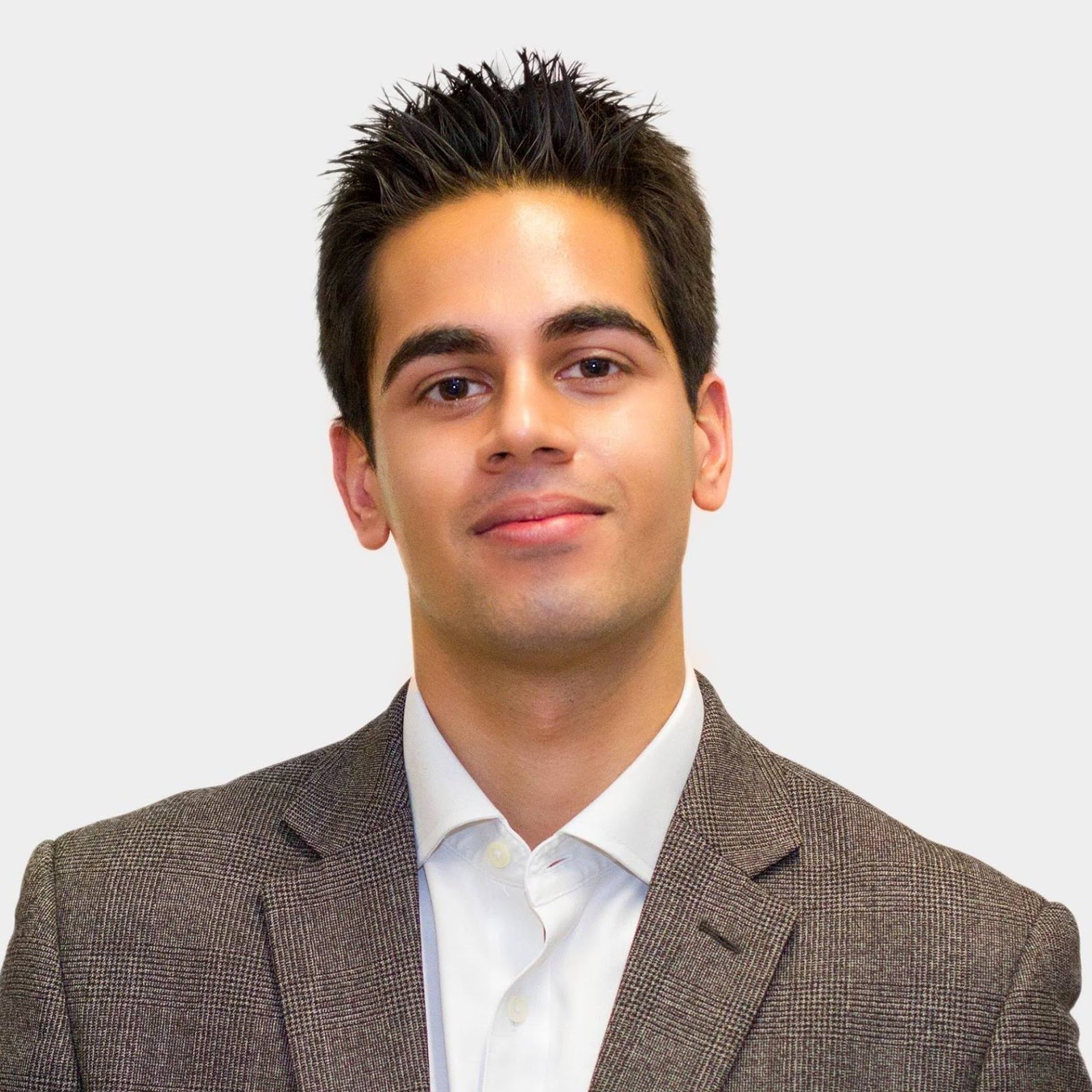 Javid Lakha
Machine Learning Engineer at Legatics (a legal technology start-up).
Hai Bui
Graduate Student from Bocconi University in Milan, currently (not) visiting MIT.
Rashmi Banthia
TF for many Data Science classes here at Harvard including CS109A/B.
Yujiao Chen
TFed for CS109A/B. Currently a Data Scientist
Who? (cont)
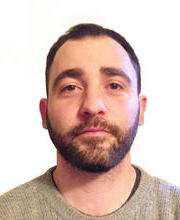 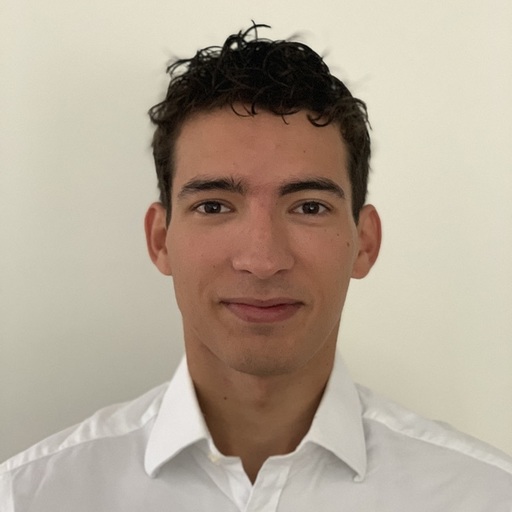 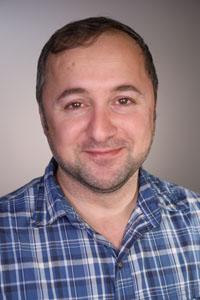 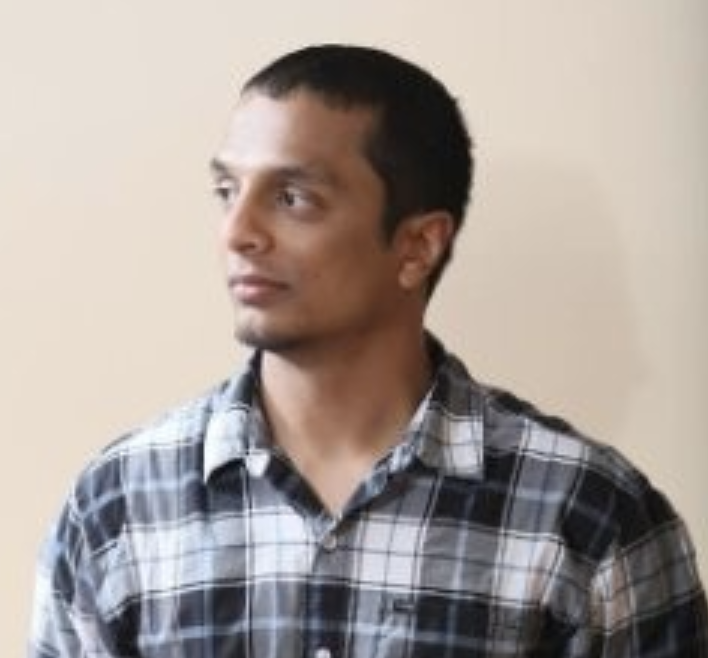 Shivas Jayaram
CTO and Co-Founder @ Brain Cradle.
Faras Sadek
Andrea Porelli
Master’s from IACS CSE.
William Palmer
Data Science student at IACS.
Outline
1 : Why you should take this class and why not?
2: Who are we?
3: Course structure and activities?
4: Class organization (Workload, Logistics, Grades).

5: Virtual environments.
6: Virtual machines.
Course Structure and Activities
Modules: 
1. Deploy data science (integration + scalability)
2. Transfer learning and distillation 
3. Visualization as investigative tool * [no presentations or exercises]
Activities: 
	lectures, reading and presentations, exercises, forum, practicums, projects
Lectures online: Tuesdays 10:30‐11:45 am (repeat  6:00‐7:15 pm )
Presentations on Reading and Discussions: Thursdays 10:30‐11:45 am (repeat  6:00‐7:15 pm)
Course Structure and Activities
Regular week schedule
F
M                    T                    W                   T                    F
Lecture
Reading
Forum
Presentation*
Release
Final Reading List
Exercise
*two per semester
due next week by the beginning of the lecture
Topics
Deploy data science (integration + scalability)
	Virtual Environments, Virtual Boxes, and Containers 
	Kubernetes
	Dask
Topics (cont)
Transfer learning and distillation 
Intro to Transfer Learning: basics and Convolutional Neural Networks review
Transfer Learning across Tasks for images and SOTA Models
Language Models and Transfer Learning with Text Data
Attention and Transformers
Distillation and Compression
Topics (cont)
Visualization as investigative tool 
Introduction and Overview of Viz for Deep Models: lime and shapley
CNN for Image Data, Activation Maximization and Saliency Maps
Attention for Debugging Language Models
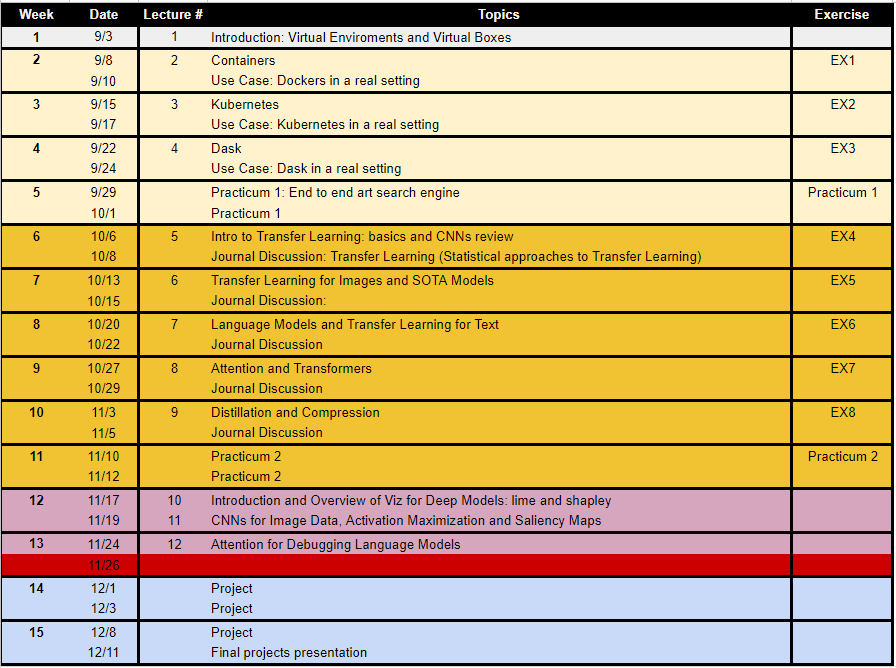 Calendar
> Link to Calendar <
Outline
1 : Why you should take this class and why not?
2: Who are we?
3: Course structure and activities?
4: Class organization (Workload, Logistics, Grades).

5: Virtual environments.
6: Virtual machines.
Workload
Practicum and Project Week

~ 16 hours/week**






** 2 practicums and  1 final project  (2 weeks long)
Regular Week

3 hours in class
5 hours reading
5 hours exercise
1 hour forum questions
3 hours presentation*

~ 16 hours/week

* 1 presentation per module per group (2 total)
We will be asking for your feedback on the workload
Expectations
How to read and present class material
> Link to  Reading Guidelines <
> Link to  Presentation Guidelines <
Logistics
Fill up forms

Survey
Make group *
Sign-up presentation**


* Fill group components in each row
** Each group should pick one slot (white background) in each module. We will release presentation slots on Sunday 8PM
Course Components
Edstem: Forum and surveys
Web Page: Syllabus, lecture slides and notebooks
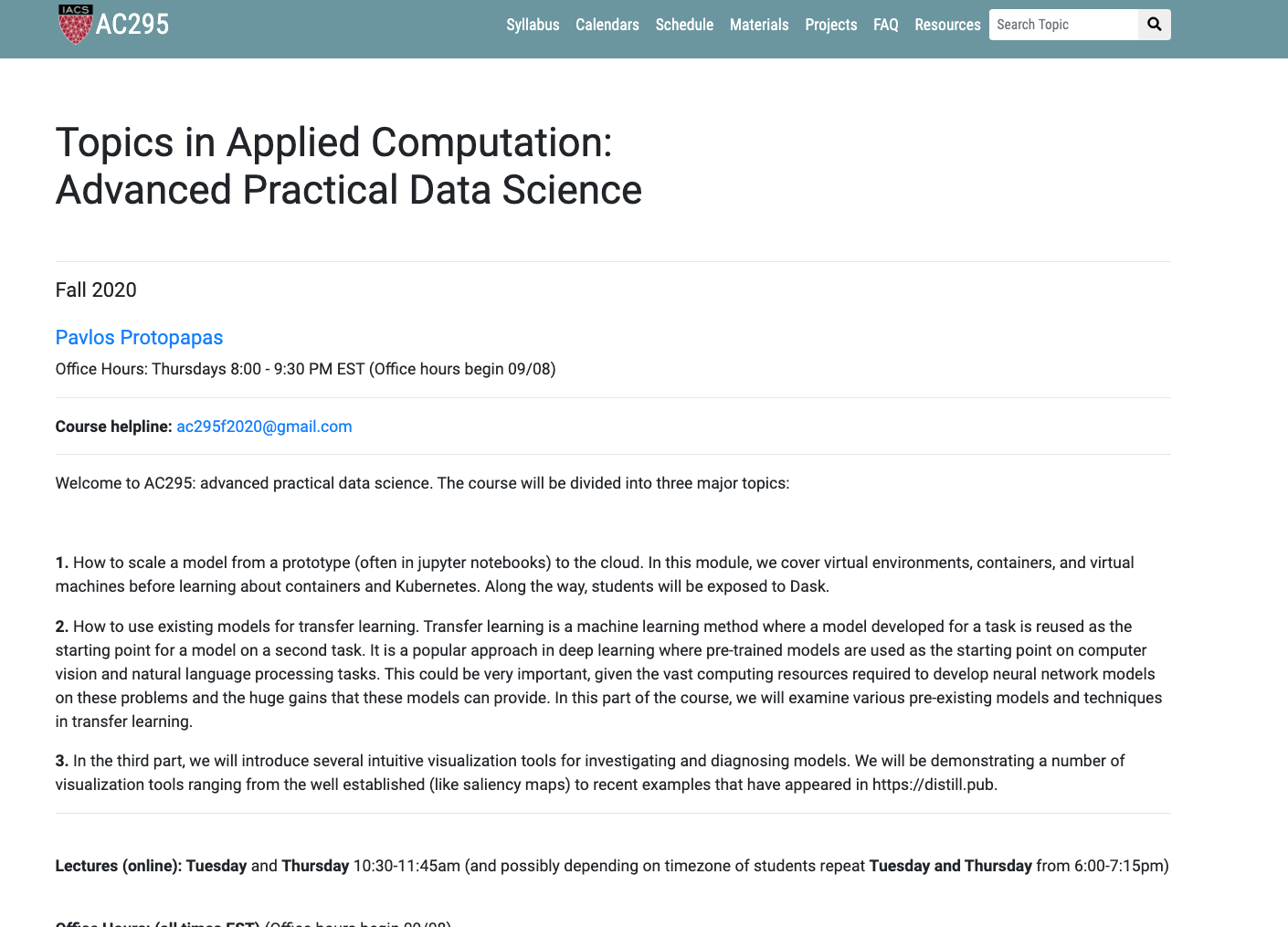 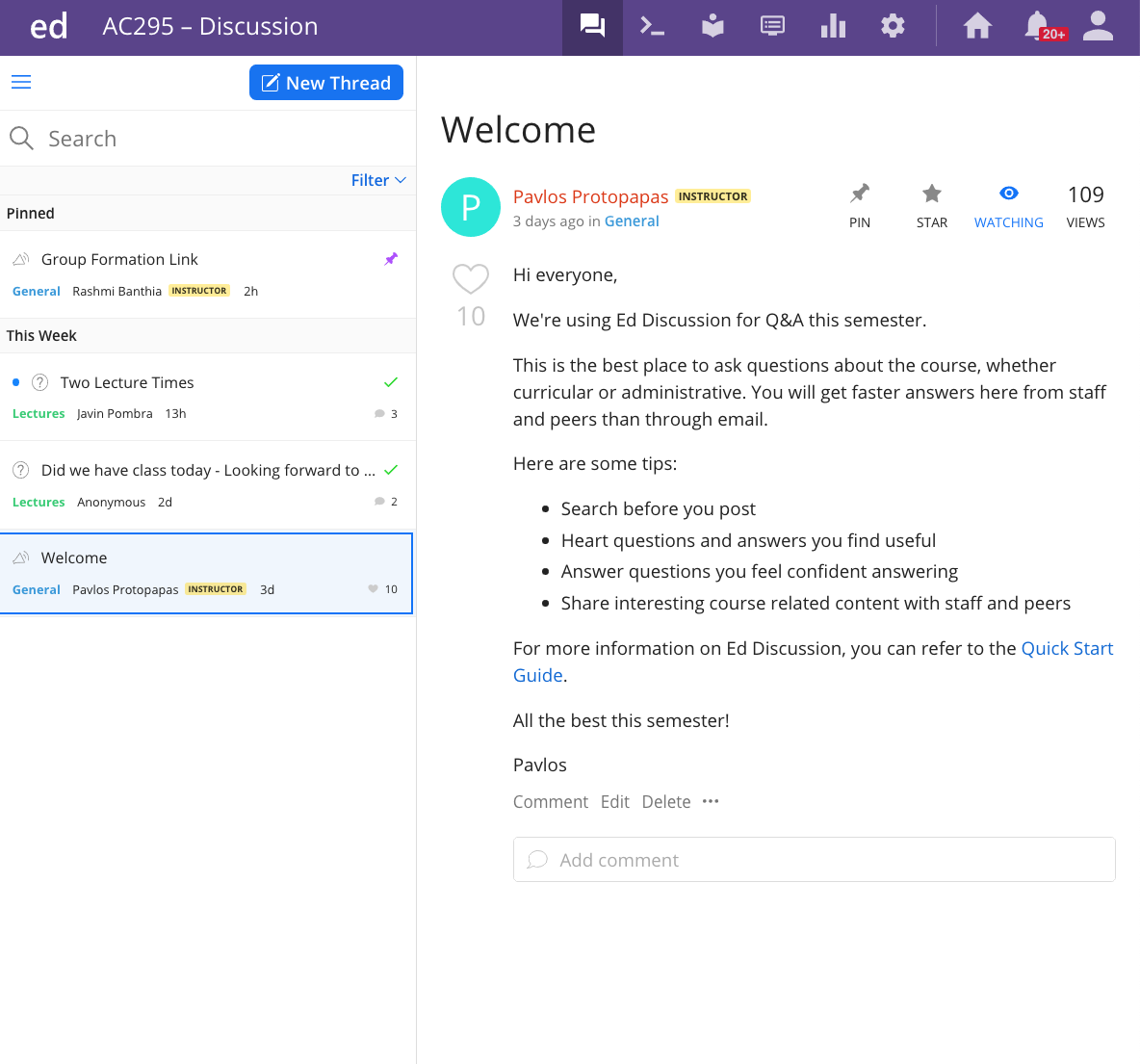 Github Repo:  https://github.com/Harvard-IACS/2020F-AC295.git
Grades
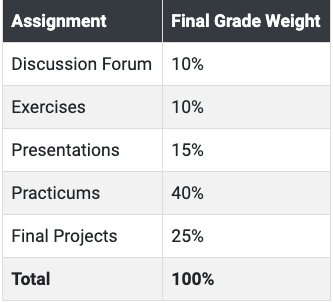 Final Details
We will be using ED for discussions, announcements and surveys. 


Exercises: Individual, 
	
	Submit at Canvas  


Presentations: Group
Practicums: Group
Projects: Group 

	Submissions for presentations, practicums and projects we will be using 	github  (details soon).
Outline
1 : Why you should take this class and why not?
2: Who are we?
3: Course structure and activities?
4: Class organization (Workload, Logistics, Grades).

5: Virtual environments.
6: Virtual machines.
Why should we use virtual environment?
Virtual environments help to make development and use of code more streamlined.
Virtual environments keep dependencies in separate “sandboxes” so you can switch between both applications easily and get them running.
Given an operating system and hardware, we can get the exact code environment set up using different technologies. This is key to understand the trade off among the different technologies presented in this class.
Why should we use virtual environment?
Maggie took cs109a, she used to run her Jupyter notebooks from anaconda prompt.  Every time she installed a module it was placed in the either of bin, lib, share, include folders and she could import it in and used it without any issue.
lib1
lib2
lib3
bins
Operating System
$ which python
/c/Users/maggie/Anaconda3/python
Maggie
Why should we use virtual environment?
Maggie starts taking ac295, and she thinks that it would be good to isolate the new environment from the previous environments avoiding any conflict with the installed packages. She adds a layer of abstraction called  virtual environment that helps her keep the modules organized and avoid misbehaviors while developing a new project.
lib1
lib2
bins
lib1
lib2
lib3
env_ac295
bins
Operating System
$ which python
/c/Users/maggie/Anaconda3/envs/env_ac295/python
Maggie
Why should we use virtual environment?
Maggie collaborates with John for the final project and shares the environment she is working on through .yml file.
lib1
lib2
lib1
lib2
bins
bins
lib1
lib2
lib3
env_ac295
env_ac295
bins
Operating System
Operating System
Maggie
John
Why should we use virtual environment?
John experiments a new method he learned in another class and adds a new library to the working environment. After seeing tremendous improvements, he sends Maggie back his code and a new .yml file. She can now update her environment and replicate the experiment.
lib1
lib2
lib1
lib2
bins
bins
lib1
lib2
lib3
lib3
lib3
lib1
lib2
lib3
env_ac295
env_ac295
bins
bins
Operating System
Operating System
env_am207
Maggie
John
Why should we use virtual environment?
What could go wrong? Unfortunately, Maggie and John reproduce different results, and they think the issue relates to their operating systems. Indeed while Maggie has a MacOS, John uses a Win10.
lib1
lib2
lib1
lib2
bins
bins
lib1
lib2
lib3
lib3
lib1
lib2
lib3
lib3
env_ac295
env_ac295
bins
bins
Operating System (Win10)
Operating System (MacOs)
env_am207
John
Maggie
Virtual environments
Cons

Difficulty setting up your environment
Not isolation
Does not work across different OS
Pros

Reproducible research
Explicit dependencies
Improved engineering collaboration
Broader skill set
What are virtual environments then?
A virtual environment is a directory with the following components:
	- site_packages/ directory where third-party libraries are installed
	- links [really symlinks] to the executables on your system
	- some scripts that ensure that the code uses the interpreter and site 	packages in the virtual environment
> Adapted from CS207 <
Virtual environments: virtualenv vs conda
virtualenv
virtual environments manager embedded in Python
incorporated into broader tools such as pipenv
allow to install modules using pip package manager

how to use virtualenv
create an environment within your project folder virtualenv your_env_name
it will add a folder called environment_name in your project directory
activate environment: source env/bin/activate
install requirements using: pip install package_name=version
deactivate environment once done: deactivate
Virtual environments in practice
conda environment
virtual environments manager embedded in Anaconda
allow to use both conda and pip to manage and install packages

how to use conda
create an environment 
conda create --name your_env_name python=3.7 
it will add a folder located within your anaconda installation 
/Users/your_username /anaconda3/envs/your_env_name
activate environment  conda activate your_env_name (should appear in your shell) 
install requirements using conda install package_name=version
deactivate environment once done  conda deactivate
duplicate your environment using YAML file  conda env export > my_environment.yml
to recreate the environment now use conda env create -f environment.yml
how to use conda
find which environment you are using 
	conda env list
create an environment 
conda create --name your_env_name python=3.7 
it will add a folder located within your anaconda installation 
/Users/your_username/[opt]/anaconda3/envs/your_env_name
activate environment  
	conda activate your_env_name (should appear in your shell) 
install requirements using 
	conda install package_name=version
deactivate environment once done  
	conda deactivate
duplicate your environment using YAML file  conda env export > my_environment.yml
to recreate the environment now use conda env create -f environment.yml
More on Virtual environments
Further readings
For detailed discussions on similarities and differences among virtualenv and conda https://jakevdp.github.io/blog/2016/08/25/conda-myths-and-misconceptions/
More on venv and conda environments                              https://towardsdatascience.com/virtual-environments-104c62d48c54           https://towardsdatascience.com/getting-started-with-python-environments-using-conda-32e9f2779307
Outline
1 : Why you should take this class and why not?
2: Who are we?
3: Course structure and activities?
4: Class organization (Workload, Logistics, Grades).

5: Virtual environments.
6: Virtual machines.
Why should we use virtual machines?
Motivation
We have our isolated systems, and after we set up the environment with our colleagues' machine, we expect to get identical results, right? Unfortunately, it is not always the case. Why? Most likely because we run on a different operating system. 
Even though using virtual environments, we isolate our computations, we might need to use the same operating system that requires running "like if" we are in different machines.
How can we run the same experiment? Virtual Machines!
Isolation!
Why should we use virtual machines? (cont)
Advantages
Full autonomy: it works like a separate computer system; it is like running a computer within a computer.
Very secure: the software inside the virtual machine cannot affect the actual computer.
Lower costs: buy one machine and run multiple operating systems.
What are virtual machines?
virtual machines have their own virtual hardware: CPUs, memory, hard drives, etc.
you need a hypervisor that manages different virtual machines on server
hypervisor can run as many virtual machines as you wish
operating system is called the "host" while those running in a virtual machine are called "guest“
You can install a completely different operating system on this virtual machine

https://towardsdatascience.com/how-to-install-a-free-windows-virtual-machine-on-your-mac-bf7cbc05888e
App1
App3
App2
Bins/lib
Bins/lib
Bins/lib
Guest 
OS
Guest 
OS
Guest 
OS
Hypervisor
Infrastructure
Machine Virtualization
Limitations
Uses hardware in your local machine
There is an overhead associated with virtual machines
Guest is not as fast as the host system
Takes a long time to start up
It may not have the same graphics capabilities
This is the second time we are offering the course, so your feedback will improve it for future years.

However, we are making every effort to have a well-organized course and we promise you an exciting semester full of learning!


THANK YOU
Advanced Practical Data Science
Pavlos Protopapas
AC295